Magdics Milán
3D Pozitron-Emissziós Tomográfia GPU-n
Grafika csoport
BME Irányítástechnika és Informatika Tanszék (IIT)
Tanszékvezető: Dr. Szirmay-Kalos László
Főbb kutatási területek:
Globális illumináció
Térfogatvizualizáció
Valósidejű képszintézis
Nemfotorealisztikus megjelenítés
Tomográfiás rekonstrukció (GPGPU)
Tartalom
PET
Hogyan működik?
Mire jó?
A rekonstrukciós algoritmus vázlata
„GPU-barát” fizikai modellezés
Szóródás modellezése
Pozitron Emissziós Tomográfia
Intenzitás: x(v)
(pozitron bomlások sűrűsége)
Ezt kell meghatároznunk!
Radioaktív 
kontrasztanyag
e-
e+ (pozitron)
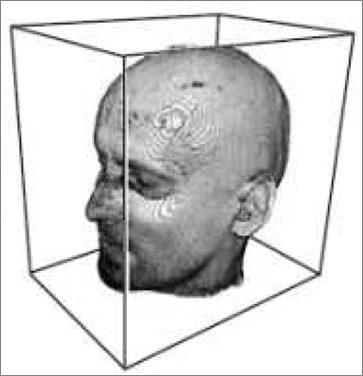 e-
e+
Gamma-fotonok
LOR (Line of Response): yl
(Mért adat)
Pozitron Emissziós Tomográfia
Intenzitás: x(v)
(pozitron bomlások sűrűsége)
Ezt kell meghatároznunk!
A készülék az egyidejű fotonbecsapódásokat regisztrálja (számolja)
4D adat (modulonként 2-2 koordináta)
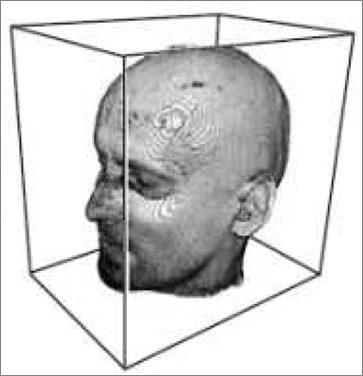 LOR (Line of Response): yl
(Mért adat)
Pozitron Emissziós Tomográfia
A detektorlapokat (panel) gyűrű alakban helyezik el
Minden panelt 2D rácson elhelyezett kristályok alkotnak
Általában CT-vel egybeépítve (pl. PET szóródásmodell)
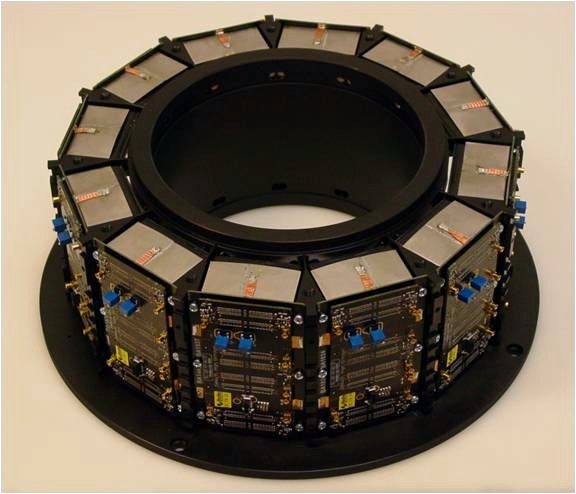 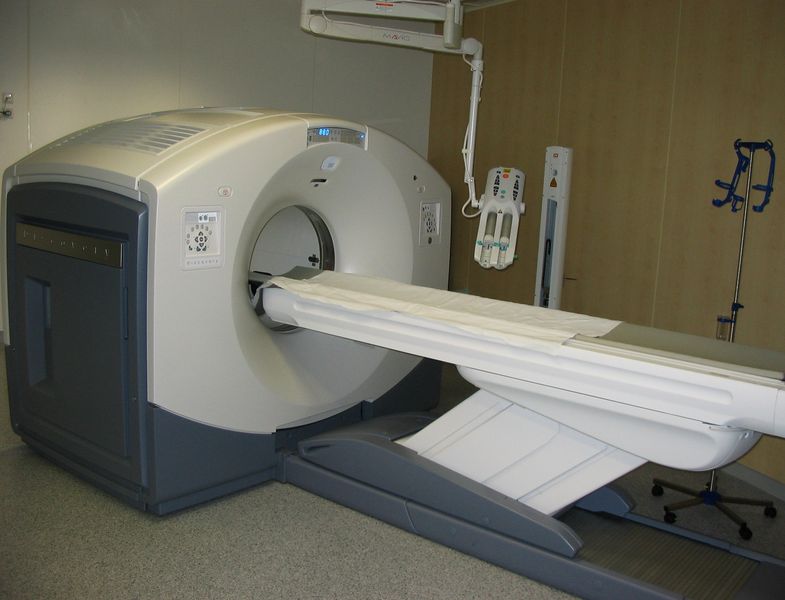 Felhasználás
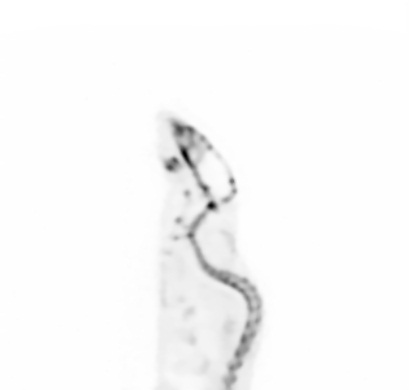 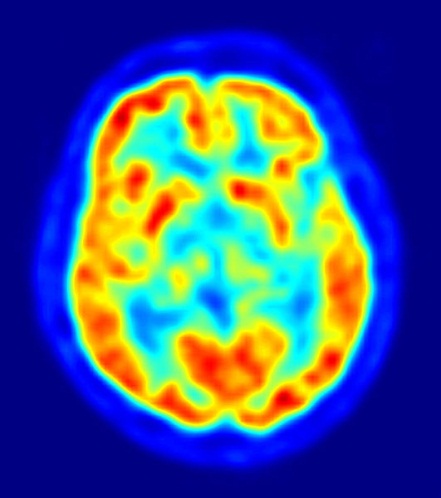 Általában olyan (radioaktív) anyagot juttatnak a szervezetbe, amelyet a sejtek az anyagcseréjük során felvesznek (pl. cukor)
Így nyomon követhetővé válik az anyagcsere gyorsasága
Diagnosztika: a daganatos sejtek anyagcseréje jóval intenzívebb
Szervműködés: agyműködés feladatok elvégzése közben
Kisállat PET: gyógyszerkísérletek
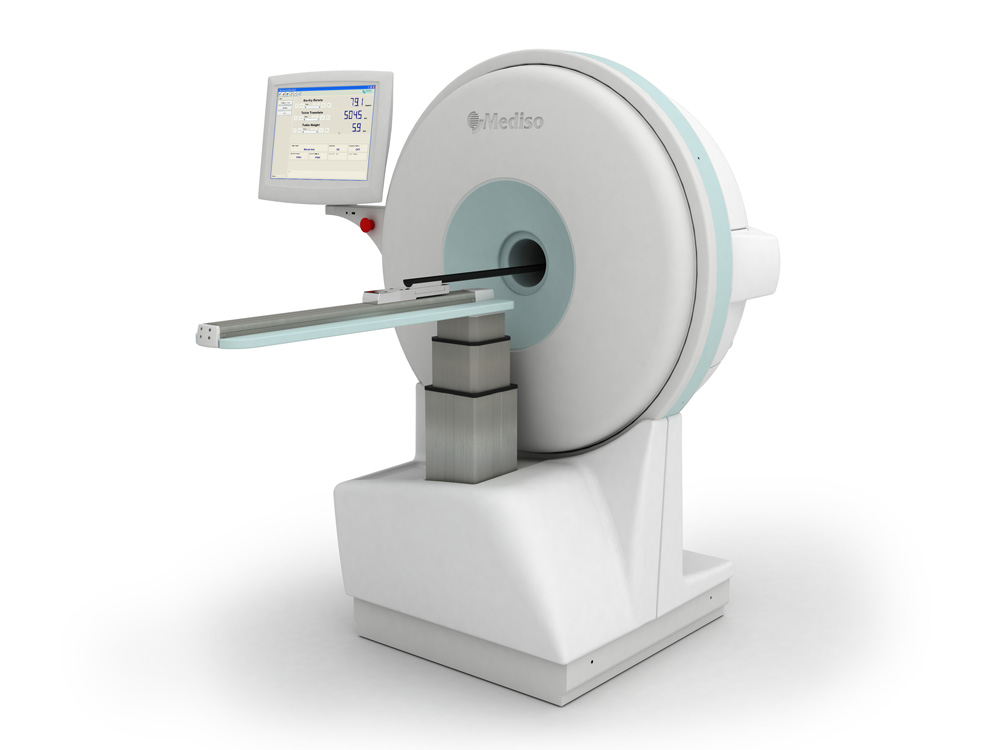 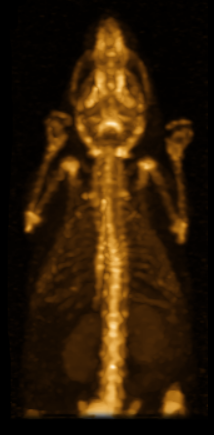 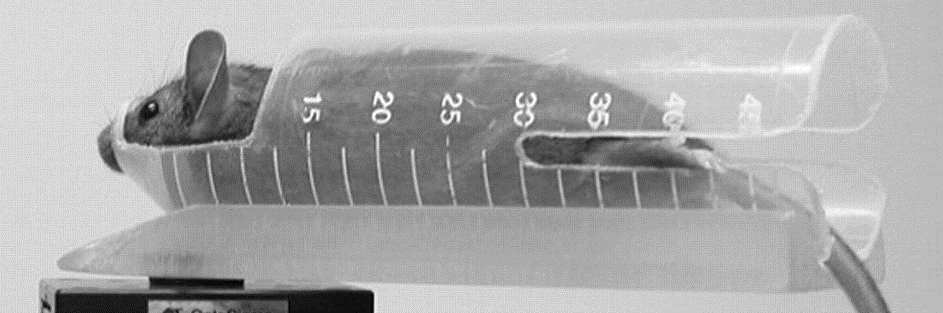 Iteratív maximum-likelihood becslés
ML (Maximum Likelihood) becslés célja: megtalálni azt az x(v) bomláseloszlást, amelyet feltételezve a mérés valószínűsége maximális
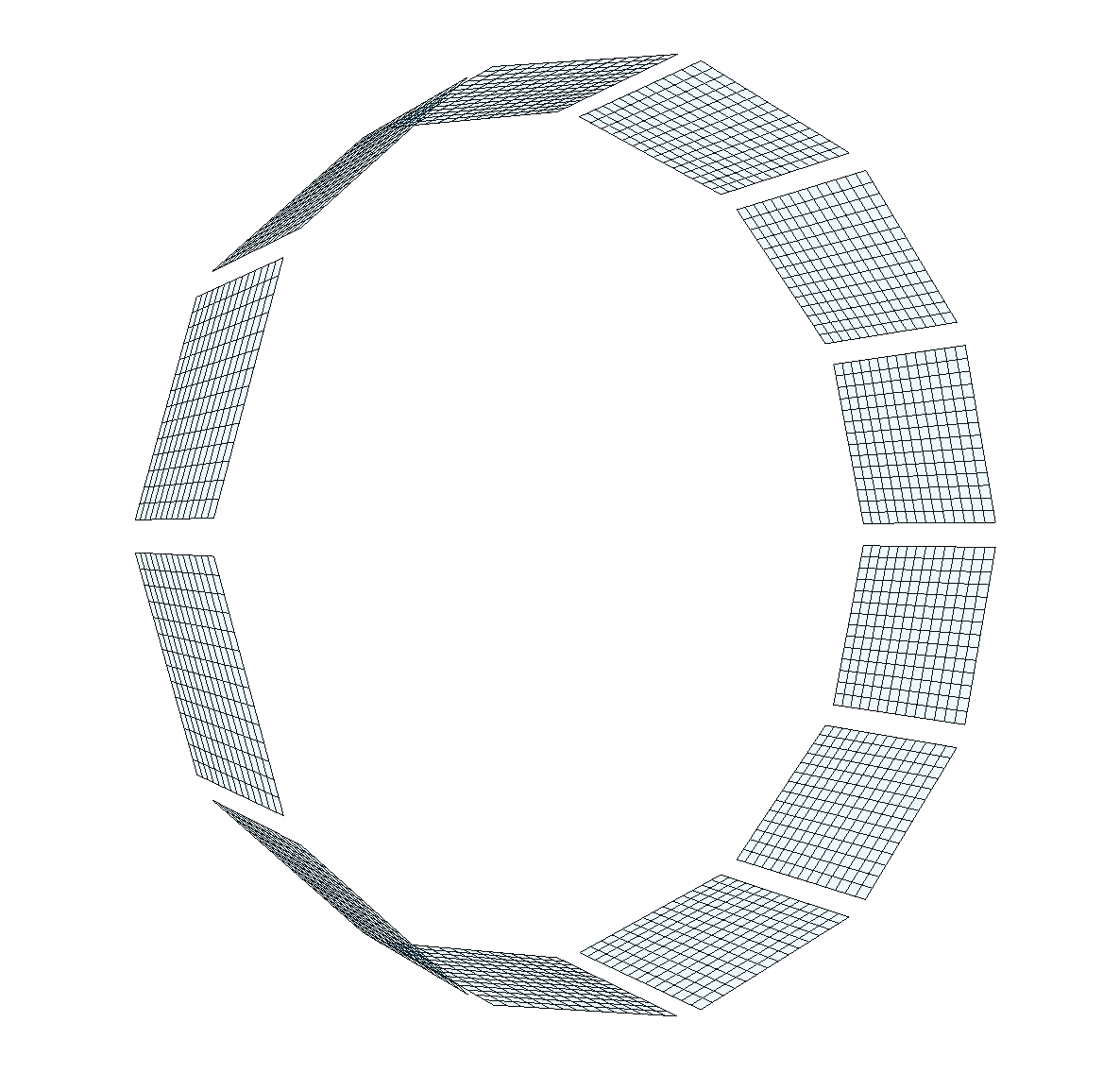 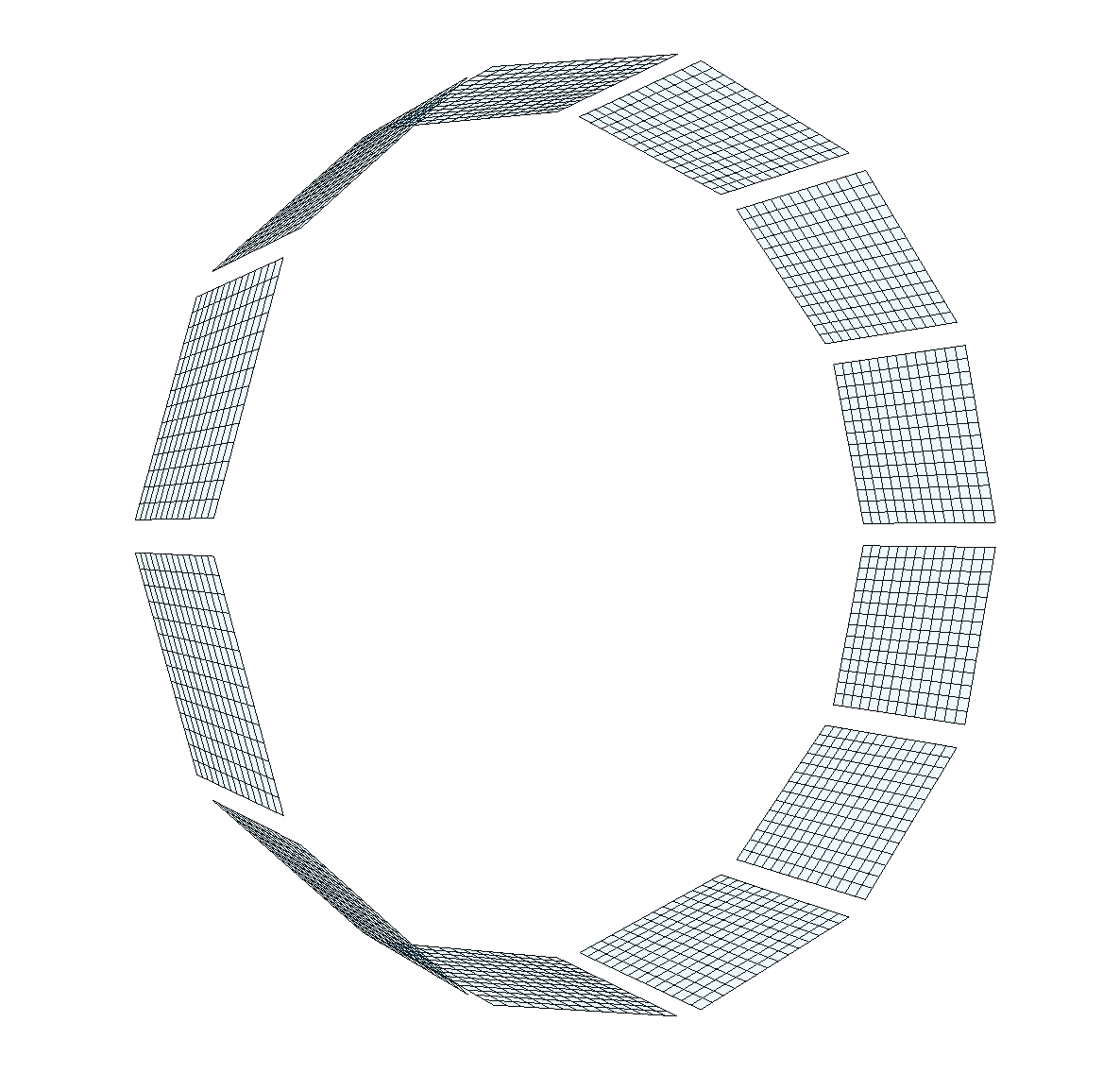 ?
Becsült LOR-ok
Pontosabb becslés
„Előrevetítés”:
A bomláseloszlás egy becsléséből kiindulva, egy minél pontosabb fizikai modellt alkalmazva kiszámoljuk, hogy 
mit kellene mérnünk: 
„Becsült LOR-ok”
„Visszavetítés”:
A becsült és a tényleges, mért LOR-ok aránya alapján korrigáljuk a bomlássűrűségre adott becslést
Mért LOR-ok
Iteratív maximum-likelihood becslés
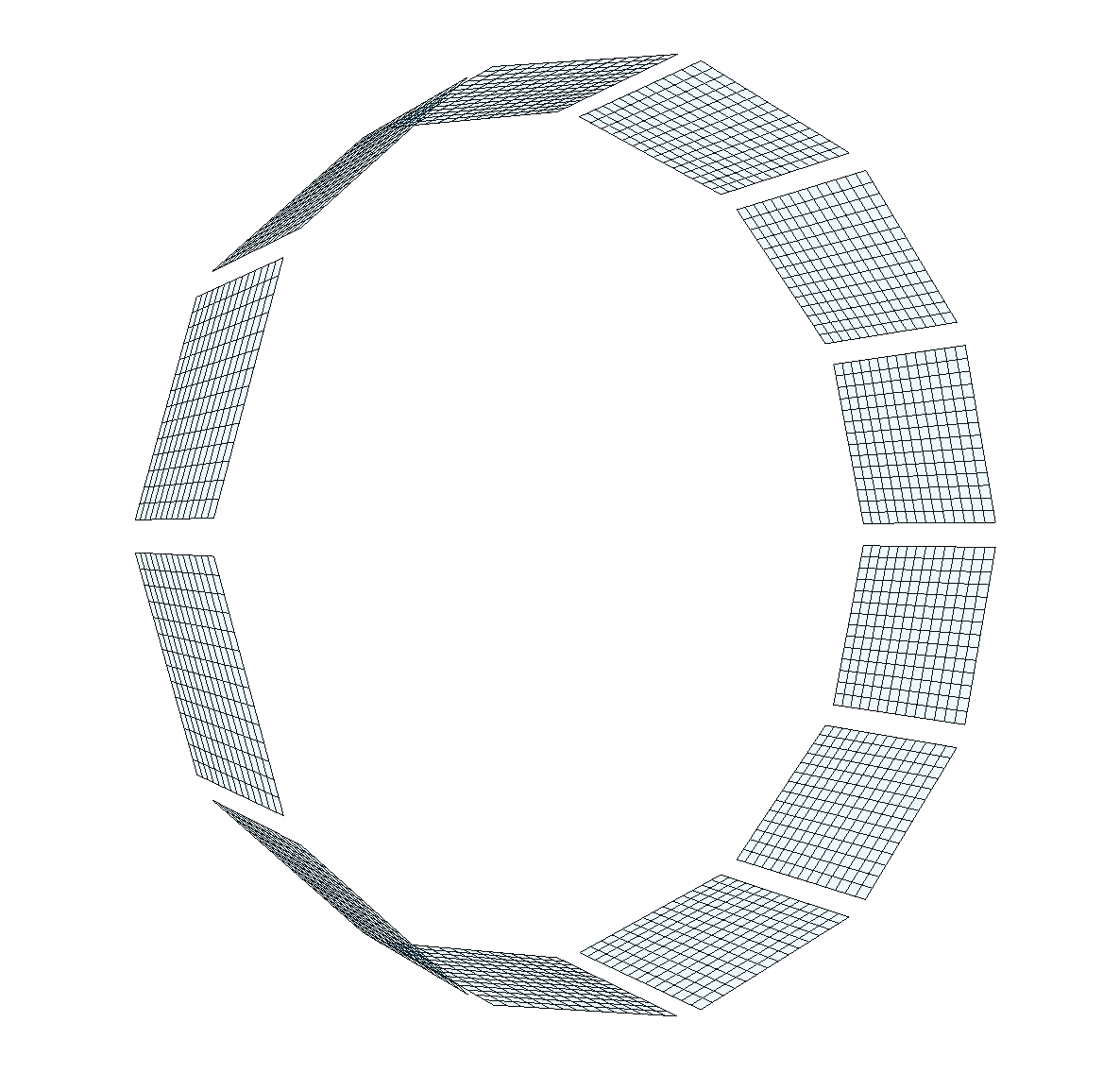 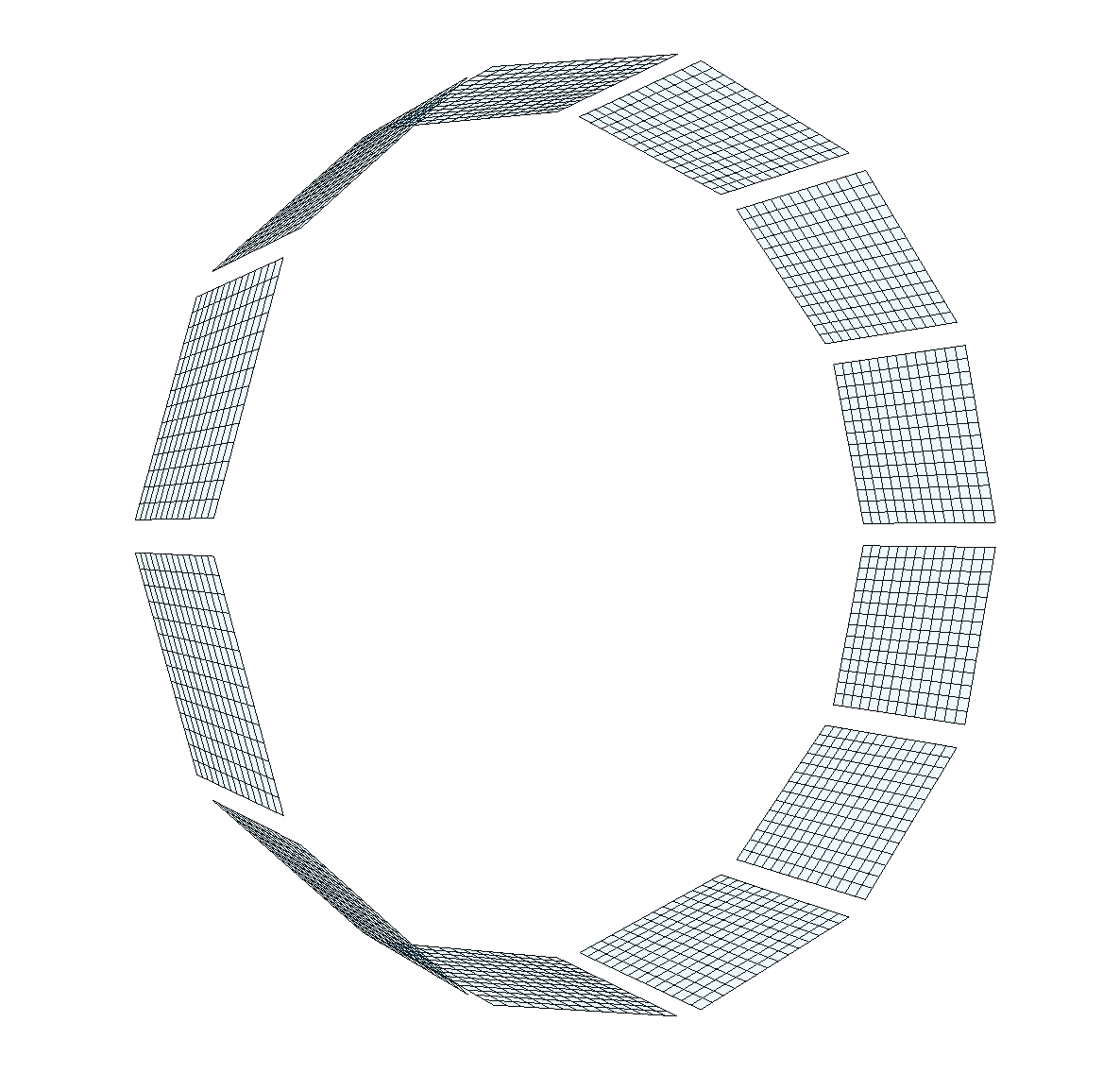 Még pontosabb becslés
Pontosabb becslés
Az egészet megismételjük, immáron az új, pontosabb becslésből kiindulva
Iteratív maximum-likelihood becslés
GPU?
A tér egy adott pontjában keletkezett fotonpár bármely detektorpárba becsapódhat
Egy tipikus készülékben „mindössze” néhány 10.000 detektor, de néhány 100.000.000 (százmillió) detektorpár van
A térfogati adatot egy kb. 10.000.000 (tízmillió) voxelt tartalmazó 3D-rácsban szeretnénk reprezentálni (pl. 256x256x256 ≈ 16 millió)
Minden iterációban 108x107 nagyságrendű számítás!
GPU!
Előrevetítés
Adott: az intenzitás becslése:
Direkt Monte-Carlo: 
A térfogatot fontosság szerint mintavételezi (x(v)), szimulálja a fotonok útját, az út végén regisztrálja a becsapódás helyét
 Intuitív, „könnyű” leprogramozni
 A fizikai jelenségek (pl. szóródás) modellezése azok pontos lemásolásával történhet
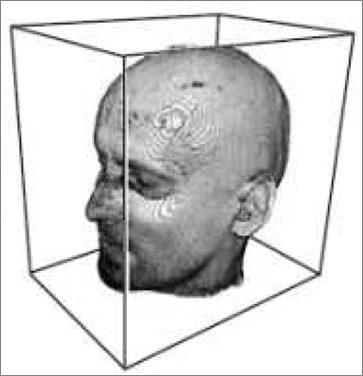 Cél: várható beütésszám (yi) meghatározása, LoR-onként
Előrevetítés: Direkt Monte Carlo
Thread
Thread
Thread
Thread
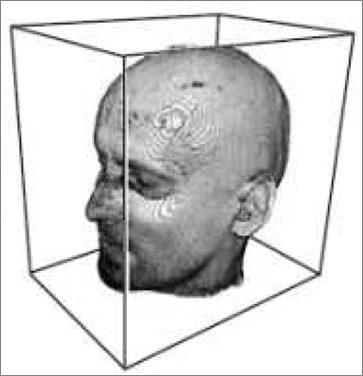 GPU memória
Atomi összeadás!
„Lövés”: GPU-n nem hatékony!
Előrevetítés: Adjungált MC
Térszög
(D1 D2)
Ray-marching
A detektorfelületet mintavételezzük, összegyűjtjük a mintapontokat összekötő utak hozzájárulását

Megj: ez (még) mellőzi a szóródást és egyéb fizikai hatásokat
D1
x(v)
D2
Előrevetítés: Adjungált MC
Thread
Thread
Thread
Thread
Koherens olvasás!
Koherens írás!
És a többi hatás?
Szóródás, realisztikus detektormodell stb…?
A fotonok explicit módon nem jelennek meg, így nem tudjuk szimulálni az útjukat
A vonalminták fotonok összességét reprezentálják
Szóródás, elnyelődés
x
E’
testen belüli 
elnyelődés, szóródás:
„elnyelődés- ill. szórásmodell”
szóródott
foton
beeső
foton
φ

z
E
ütközés
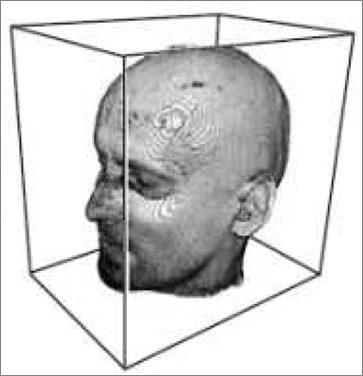 y
e-
- Compton formula:
e+
- Klein-Nishina:
detektoron belüli 
elnyelődés, szóródás: „detektormodell”
Elektronsűrűség 
(anyagfüggő – CT mérésből)
Szóródásmodell (kétszeres, pl.)
Alapötlet: utak újrafelhasználása

1: szóródási pontok generálása
Fontosság szerint
Néhány 100!
2: összekötés a detektorokkal
Utak hozzájárulásának 
	kiszámítása, elnyelődés 
	figyelembevételével
Mintha a szóródási pontok is 
	detektorok lennének
Néhány 10.000 detektor
3: Szóródási pontok összekötése,
	utak kiértékelése
Szóródásmodell (kétszeres)
Alapötlet: utak újrafelhasználása

4: Utak kombinálása, LOR-onként
Eredmény: 3-hosszú törtvonalak
Minden, a törtvonalon keletkezett
	fotonpár tagjai összesen kétszer
	szóródtak
A szóródási pontokat összekötő 
	szakaszok minden LOR-ra 
	azonosak!
Szóródásmodell (kétszeres)
Alapötlet: utak újrafelhasználása

4: Utak kombinálása, LOR-onként
Eredmény: 3-hosszú törtvonalak
Minden, a törtvonalon keletkezett
	fotonpár tagjai összesen kétszer
	szóródtak
A szóródási pontokat összekötő 
	szakaszok minden LOR-ra 
	azonosak!
Ha figyelmen kívül hagyjuk…
Szóródás+elnyelődés
Elnyelődés
Csak geometria
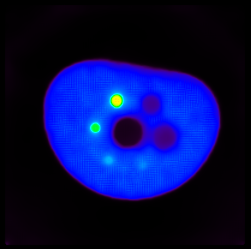 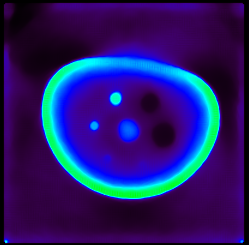 Detektormodell
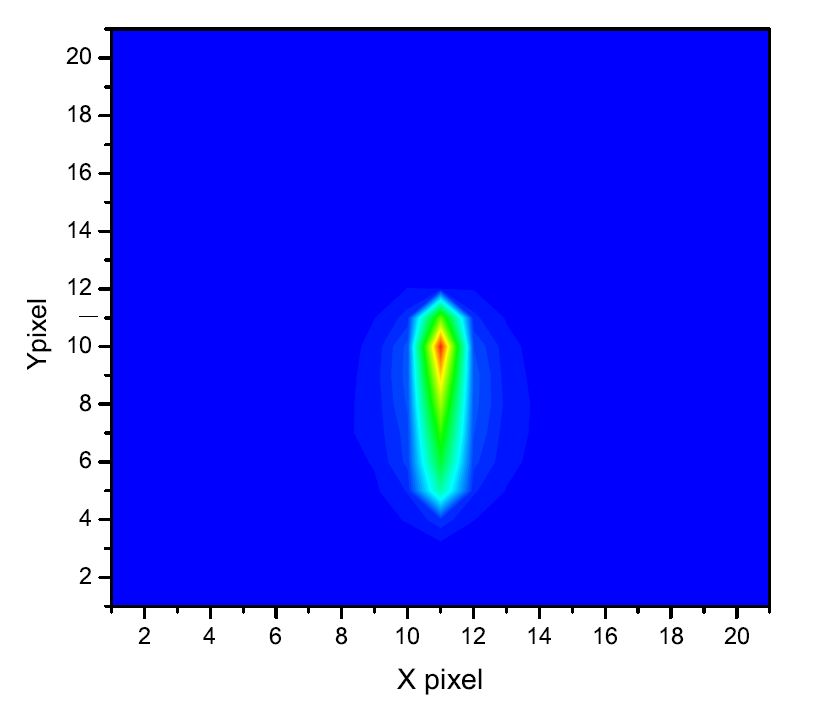 A detektoron belüli szóródás független a méréstől (nem cseréljük ki a kristályokat)
Annak a valószínűsége, hogy a beérkező foton a detektoron belül hogyan szóródik, csak a beesési iránytól függ
És a foton energiájától, de ettől most eltekintünk
Előre leszimulálható a detektoron belüli szóródás eloszlása: „csóvák”
A két foton szóródása független
Elegendő fotononként 
	szimulálni
q
Detektormodell
Ha egy adott detektort vizsgálunk, csak a csóván belülről, a csóva által meghatározott valószínűséggel érkezhettek fotonok
Detektormodell
1. Detektormodell nélküli előrevetítés
2. Offline (fontosság szerint) generált index-offset minták alapján a már kiszámolt értékek kiolvasása, konvolúció (összeadás)
Számítási költség elhanyagolható a ray-marchinghoz képest, így jóval több mintát is vehetünk
Konklúzió
Egy GPU-s implementáció gyakran teljesen más gondolkodásmódot igényel, mint egy nem párhuzamos implementáció
Általában megéri magát a problémát újragondolni, és nem (csak) az implementációs részletekre helyezni a hangsúlyt
Az eltérő megoldásoknak más-más előnyei, hátrányai lehetnek
Köszönöm a figyelmet!